Fortalecimiento de los sistemas de vigilancia epidemiológica: 
el ejemplo de Chile
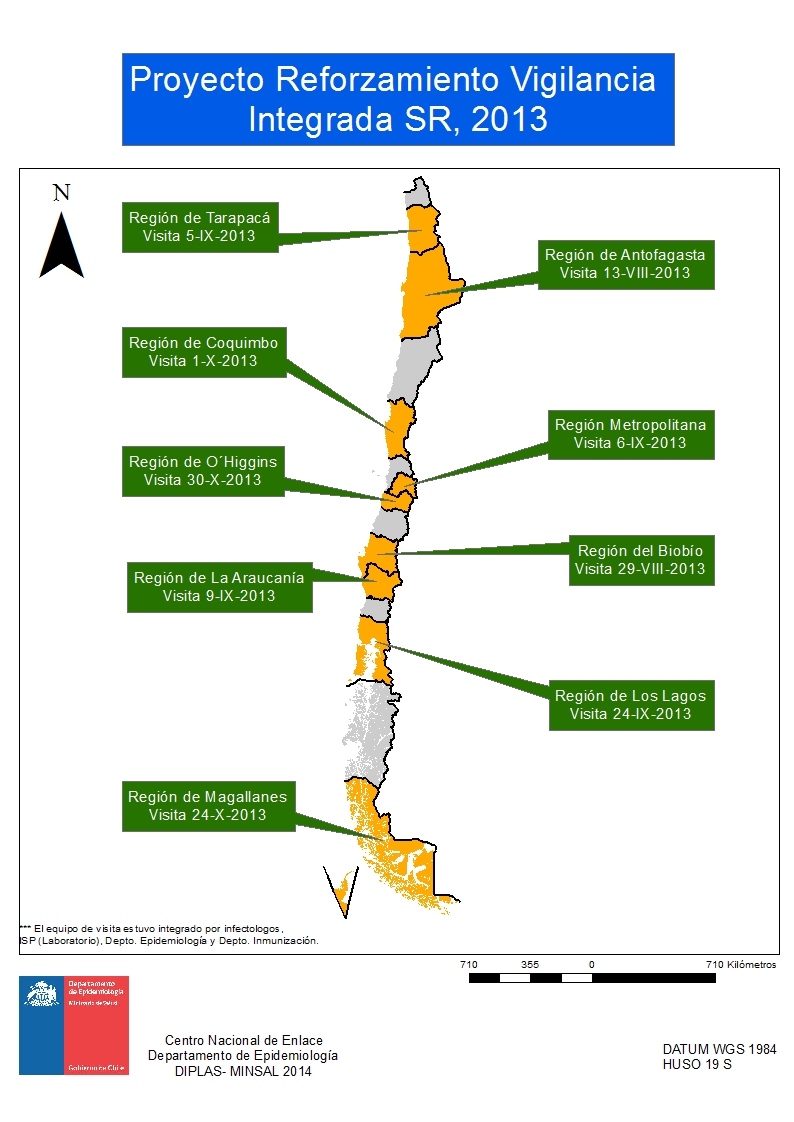 En respuesta a la baja notificación de casos por el sistema de vigilancia integrada sarampión-rubéola, el Ministerio de Salud de Chile implementó visitas de terreno a 9 Secretarías Regionales Ministeriales de Salud. 
Se enfatizó la necesidad de mejorar las tasas de notificación y de realizar  búsqueda activa en forma permanente.
Fuente: Ministerio de Salud de Chile